Empires in the Middle East
The Persian Empire
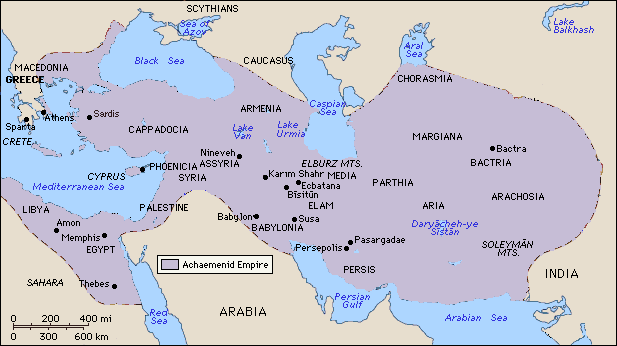 The Hellenistic Empire
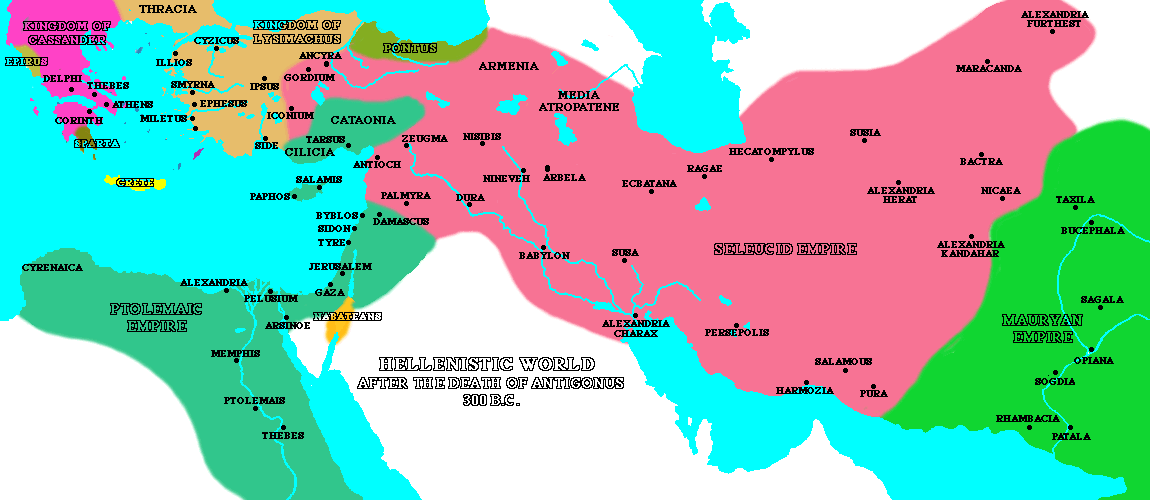 The Roman Empire
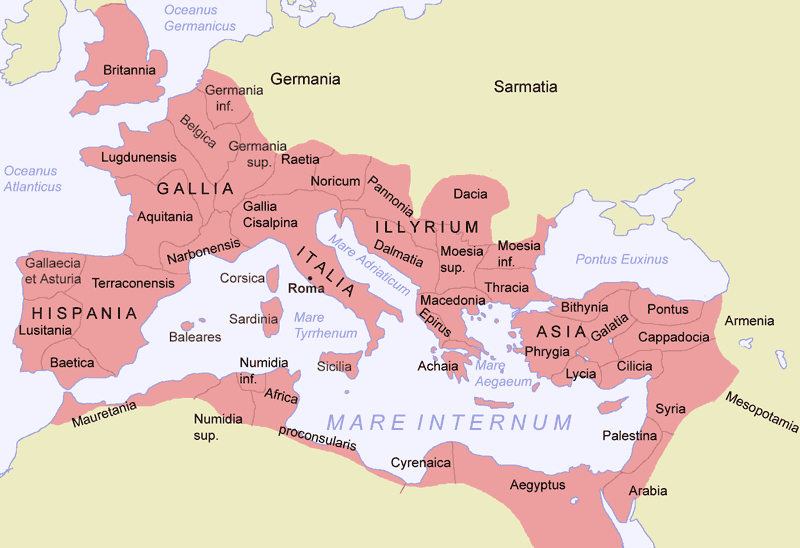 The Byzantine Empire
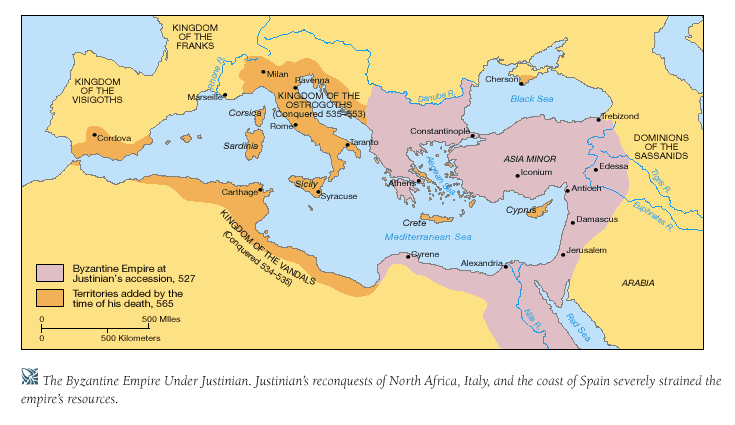 The Abbasid Empire
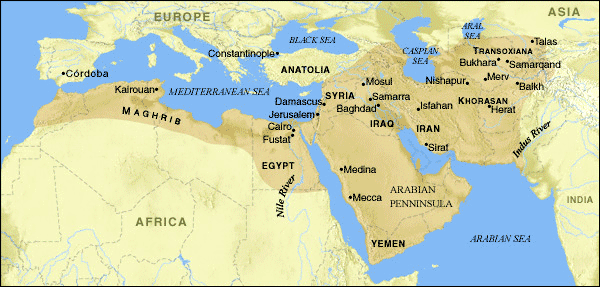 The Umayyad Empire
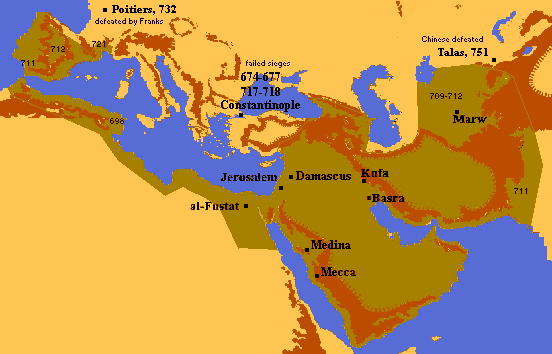 The Ottoman Empire
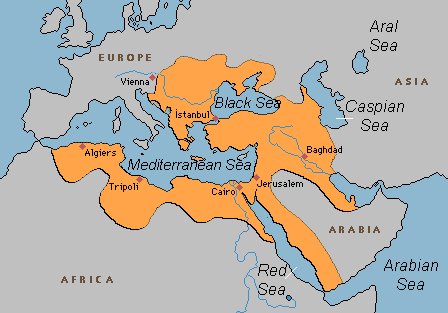